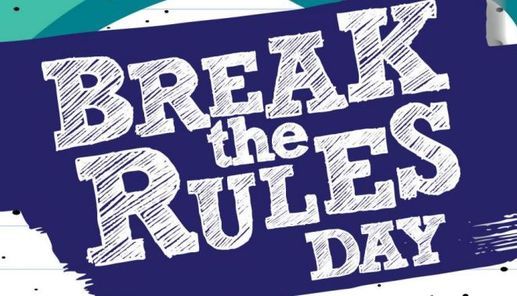 @ St John’s for Children In Need
Donate £1 to be able to break the rules listed … for one day only on Friday 12th November !
Shirts can be untucked 
Don’t have to wear your tie 
Wear hats/hair accessories
Wear make up 
PE Hoodie can be worn 
Any snack at break time